Hidden Markov model
Applications
Speech recognition
Machine translation
Gene prediction
Sequences alignment
Time Series Analysis
Protein folding
…
Markov Model
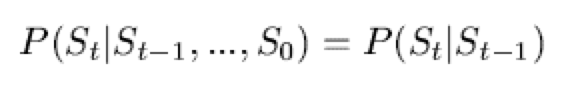 A system with states that obey the Markov assumption is called a Markov Model
A sequence of states resulting from such a model is called a Markov Chain.
An example
Hidden Markov model
A hidden Markov model (HMM) is a statistical Markov model in which the system being modeled is assumed to be a Markov process with unobserved (hidden) states.
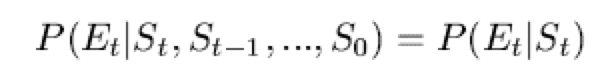 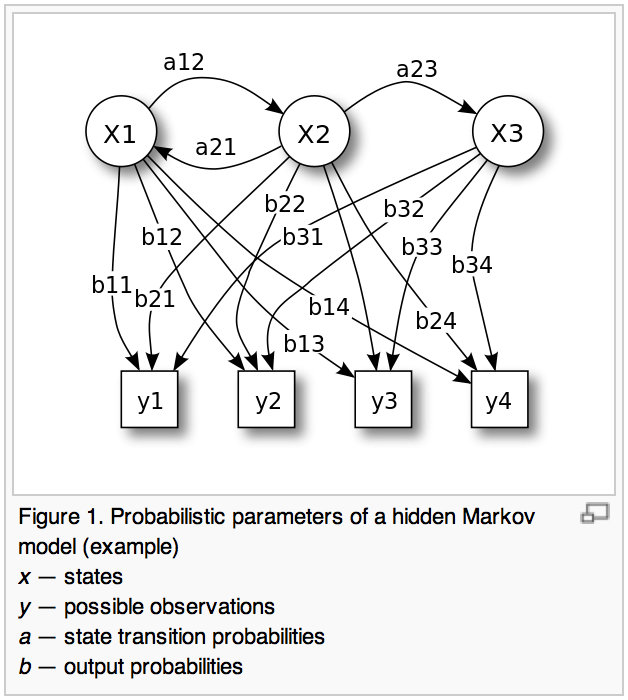 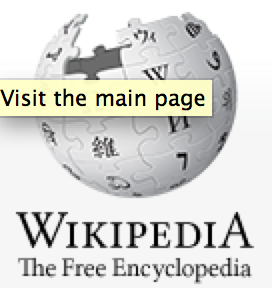 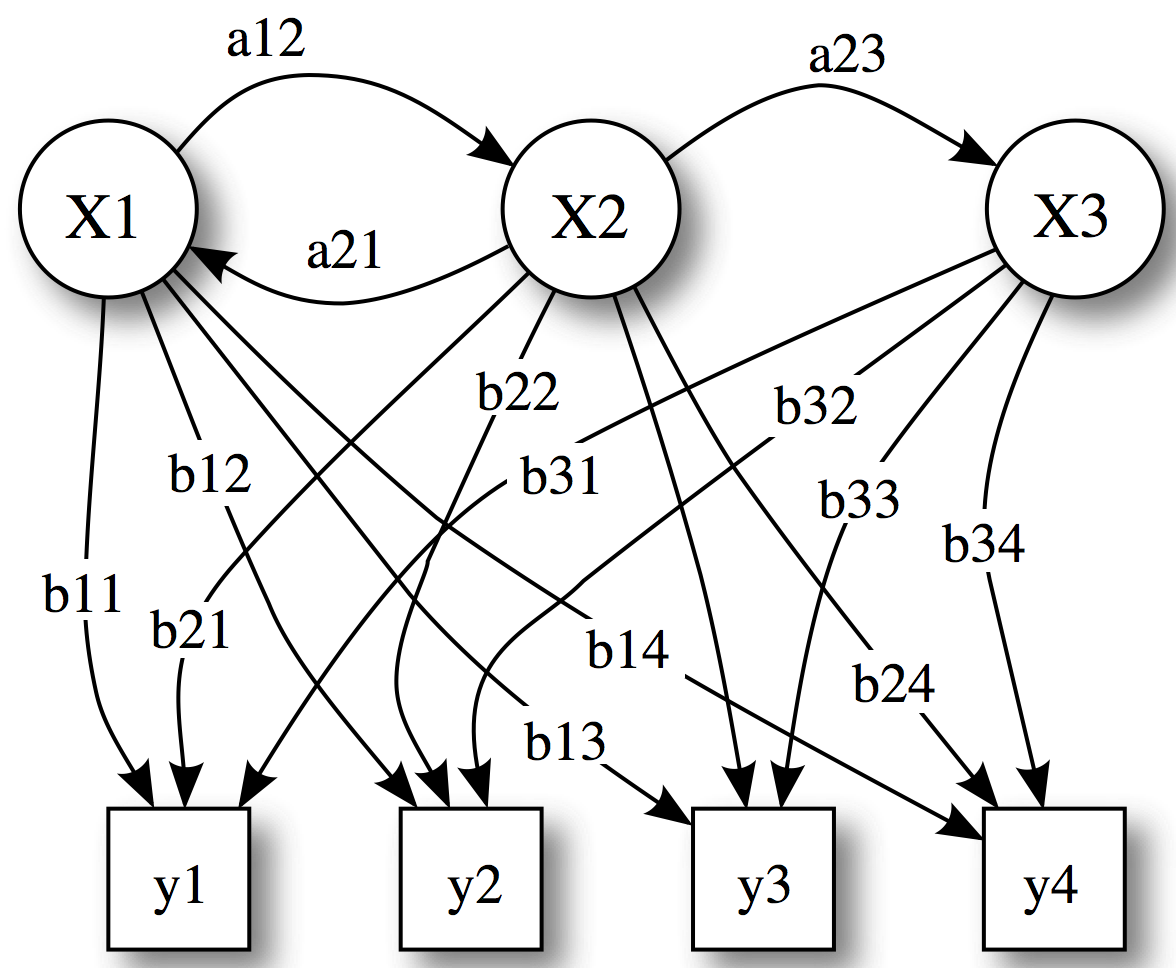 Notice that only the observations y are visible, the states x are hidden to the outside. This is where the name Hidden Markov Models comes from
Hidden Markov Models
Components:
Observed variables
Emitted symbols
Hidden variables
Relationships between them
Represented by a graph with transition probabilities
Goal: Find the most likely explanation for the observed variables
The occasionally dishonest casino
A casino uses a fair die most of the time, but occasionally switches to a loaded one
Fair die: Prob(1) = Prob(2) = . . . = Prob(6) = 1/6
Loaded die: Prob(1) = Prob(2) = . . . = Prob(5) = 1/10, Prob(6) = ½
These are the emission probabilities
Transition probabilities
Prob(Fair  Loaded) = 0.01
Prob(Loaded  Fair) = 0.2
Transitions between states obey a Markov process
An HMM for the occasionally dishonest casino
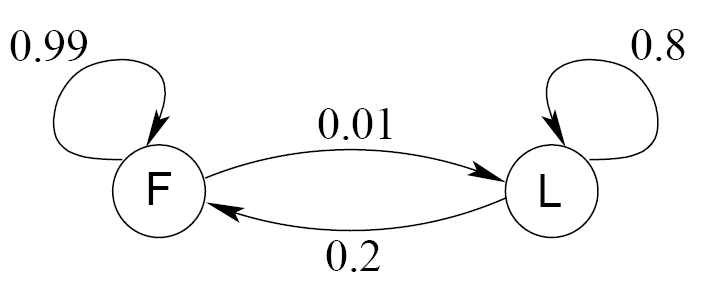 The occasionally dishonest casino
Known:
The structure of the model
The transition probabilities
Hidden:  What the casino did
FFFFFLLLLLLLFFFF...
Observable:  The series of die tosses
3415256664666153... 
What we must infer:
When was a fair die used?
When was a loaded one used?
The answer is a sequenceFFFFFFFLLLLLLFFF...
Making the inference
Model assigns a probability to each explanation of the observation:	P(326|FFL) 	= P(3|F)·P(FF)·P(2|F)·P(FL)·P(6|L)	= 1/6 · 0.99 · 1/6 · 0.01 · ½
Maximum Likelihood:  Determine which explanation is most likely 
Find the path most likely to have produced the observed sequence
Total probability:  Determine probability that observed sequence was produced by the HMM
Consider all paths that could have produced the observed sequence
Notation
x is the sequence of symbols emitted by model
xi is the symbol emitted at time i
A path, , is a  sequence of states
The i-th state in  is i
akr is the probability of making a transition from state k to state r:
ek(b) is the probability that symbol b is emitted when in state k
0
0
1
1
1
1
…
2
2
2
2
…
…
…
…
…
K
K
K
K
…
A “path” of a sequence
1
2
2
K
x1
x2
x3
xL
The occasionally dishonest casino
The most probable path
The most likely path * satisfies
To find *, consider all possible ways the last symbol of x could have been emitted
Let
Then
The Viterbi Algorithm
Initialization	(i = 0)
Recursion (i = 1, . . . , L): For each state k
Termination:
To find *, use trace-back, as in dynamic programming
Viterbi: Example
x
2
6

6
0
0
B
1
0
(1/6)max{(1/12)0.99,
	     (1/4)0.2}
   = 0.01375
(1/6)max{0.013750.99,
	     0.020.2}
   = 0.00226875
(1/6)(1/2)
   = 1/12
0
F

(1/2)max{0.013750.01,
	     0.020.8}
   = 0.08
(1/10)max{(1/12)0.01,
	      (1/4)0.8}
    = 0.02
(1/2)(1/2)
   = 1/4
0
L
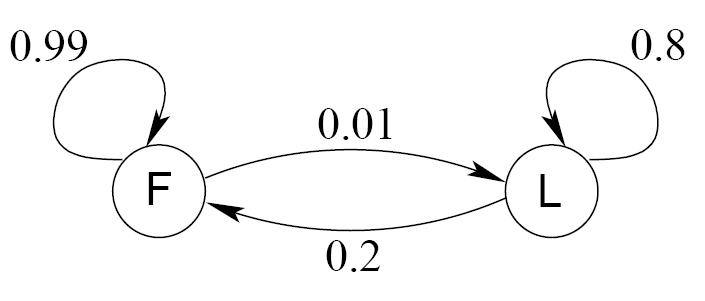 Total probabilty
Many different paths can result in observation x.
The probability that our model will emit x is
Total Probability
If HMM models a family of objects, we want total probability to peak at members of the family.  (Training)
å
f
(
i
)
e
(
x
)
f
(
i
1
)
a
=
-
r
i
k
k
rk
r
Total probabilty
Pr(x) can be computed in the same way as probability of most likely path.
Let
Then
and
The Forward Algorithm
Initialization (i = 0)	
Recursion (i = 1, . . . , L): For each state k
Termination:
Estimating the probabilities (“training”)
Baum-Welch algorithm
Start with initial guess at transition probabilities
Refine guess to improve the total probability of the training data in each step
May get stuck at local optimum 
Special case of expectation-maximization (EM) algorithm
Viterbi training
Derive probable paths for training data using Viterbi algorithm
Re-estimate transition probabilities based on Viterbi path
Iterate until paths stop changing